CS 4700 / CS 5700Network Fundamentals
Bootstrapping: DHCP and ARP

(a.k.a. how to actually get online)
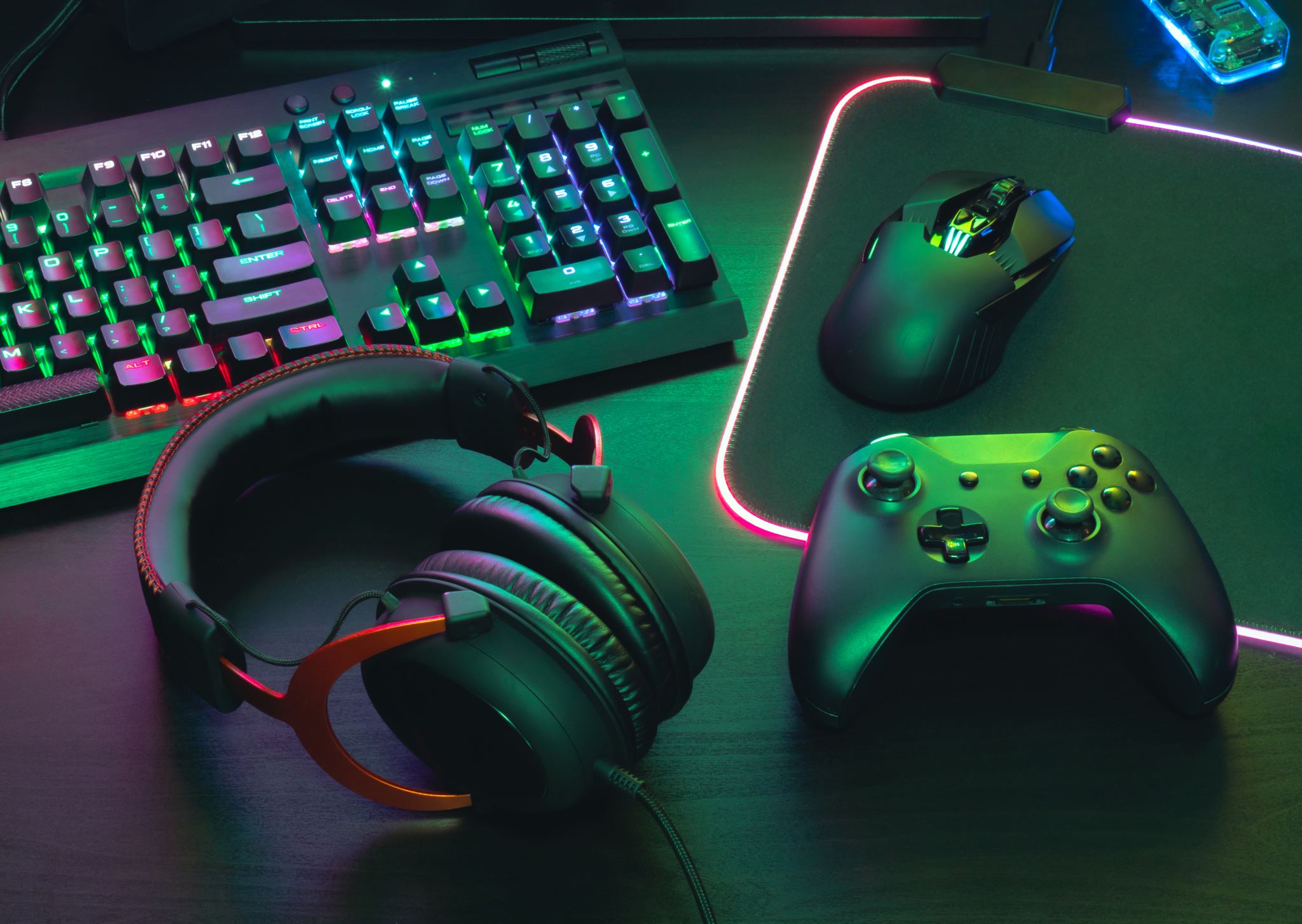 Opening Your First Connection…
Imagine that your computer is off
You press the power button to turn it on
It boots up
You open your web browser and try to navigate to Google
Connection Details
# Need to look up www.google.com’s IP address
sock = socket.socket(socket.AF_INET, socket.SOCK_DGRAM)
sock.send((”??? Your DNS Server ???”, 53), dns_request)

Let’s assume Ethernet at layer 2
AF_INET  use the IP protocol
SOCK_DGRAM  use the UDP protocol
Destination port is 53
112
48
96
0
Ethernet
Header
Dest. MAC Address
Frame Len.
[Your MAC Addr.]
Source MAC Address
12
31
24
0
4
8
16
19
5
4
0
Datagram Length
HLen
Version
DSCP/ECN
0
0
0
Offset
Identifier
Flags
IPv4
Header
32
6
Checksum
TTL
Protocol
Source IP Address
Destination IP Address
4
31
0
16
UDP
Header
[Chosen at Random]
Source Port
53
Destination Port
Checksum
Length
112
48
96
0
Ethernet
Header
Dest. MAC Address
Frame Len.
[Calculate]
[Your MAC Addr.]
Source MAC Address
How do we get the destination MAC address? Who’s MAC address is it?
12
31
24
0
4
8
16
19
5
4
0
Datagram Length
[Calculate]
HLen
Version
DSCP/ECN
0
0
0
Offset
Identifier
Flags
IPv4
Header
32
6
Checksum
[Calculate]
TTL
Protocol
Source IP Address
Destination IP Address
How does this computer get an IP address? It must be within the local network’s prefix.
4
31
0
16
How does this computer figure out the IP address of the local DNS resolver?
UDP
Header
[Chosen at Random]
Source Port
53
Destination Port
Checksum
[Calculate]
Length
[Calculate]
Egress point for traffic out to the internet.
Network Layout
8.0.0.0/8
129.10.0.0/16
Gateway
Router
129.10.0.1
ef:a9:5d:3d:44:07
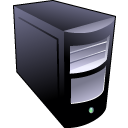 Switch

de:bb:10:8c:43:4a
Router
8.0.0.1
7e:ed:cb:56:d6:dc
Switch

83:62:8f:32:4e:d1
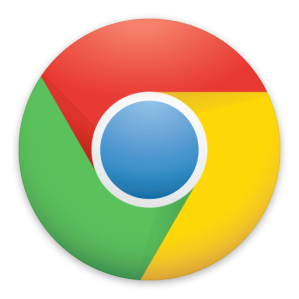 ?.?.?.?
56:67:e7:bc:93:d2
8.8.8.8
a8:a2:7f:61:2f:f3
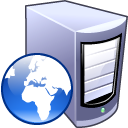 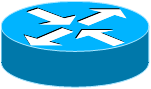 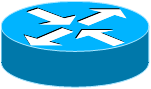 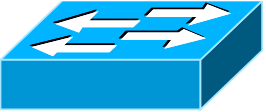 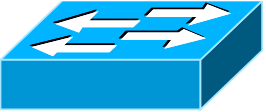 IP address must be in the 129.10.0.0/16 network.
All devices on the internet have MAC addresses, but our host does not know them (yet).
Dynamic Host Configuration Protocol (DHCP)
Address Resolution Protocol (ARP)
Getting Online
All hosts connected to the internet need certain information
IPv4 (and possibly IPv6) address (and local netmask)
IP address of local DNS resolver
IP address of the local gateway

How do you get this information?
Getting Online
Option 1: Static Configuration
Option 2: Dynamic Configuration
Get these IP addresses from your network administrator
Open your network settings, type in the information
Problems?
Manual, error prone
Difficult for non-experts
Must be updated if you move, e.g., from home to work, work to coffee shop, etc.
Your host queries the network for configuration information
A network service responds with the information
Your host periodically re-queries and updates the information
Implemented using the Dynamic Host Configuration Protocol (DHCP)
Dynamic Host Configuration Protocol (DHCP)
DHCP helps automatically configure hosts on a network

Client-server protocol over UDP on ports 67 and 68
Based on an older protocol (BOOTP) for network booting
Many fields in the protocol header are vestigial
Optional fields convey key information

At least one DHCP server on a network must service clients
Knows static configuration information, e.g., the IP of the DNS resolver
Knows the pool of IP addresses available for hosts
Dynamically leases IP addresses to clients on-demand
DHCP is an Application Protocol
UDP for transport
Designed for IPv4 networks
Designed to work with many layer 2 protocols
Application
UDP
IPv4
Data Link
Physical
11
Network Layout, Revisited
Gateway
Router
129.10.0.1
ef:a9:5d:3d:44:07
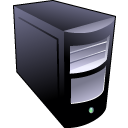 Switch

de:bb:10:8c:43:4a
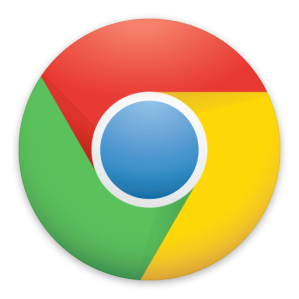 ?.?.?.?
56:67:e7:bc:93:d2
Send a broadcast to discover the DHCP server, listen on port 67
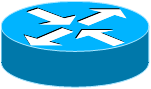 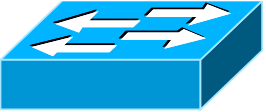 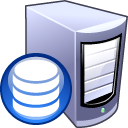 Listening on UDP port 68 for requests
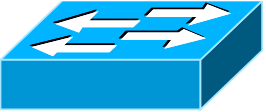 DHCP Server
129.10.1.1
fe:d1:e5:bb:e6:92
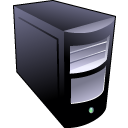 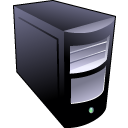 DHCP Protocol Sketch & Message Types
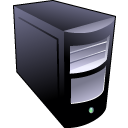 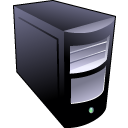 Decline the offered config
Discover: new client needs config information
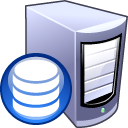 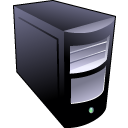 Offer config to a client
ARP probe to check if the offered IP address is free
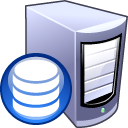 Negative ACK the client’s request
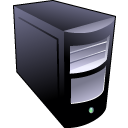 Request the offered config
Not a DHCP message!
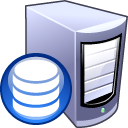 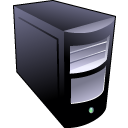 ACK the client’s request
Release the config
DHCP Message Format
Message dropped when count == 0
6 for Ethernet
(MAC addresses are 6 bytes)
1 for client message, 2 for server message
1 for Ethernet
Random integer, used to link requests to responses (same as DNS)
31
24
0
8
16
The client’s current IP address; may be 0.0.0.0
The DHCP servers’ IP address; initially 0.0.0.0
Hdwr. Len.
Hop Count
Opcode
Hdwr. Type
Transaction ID
Flags
0x0 (Vestigial)
Number of Seconds
Client IP Address
Your IP Address
The client’s new IP address, otherwise 0.0.0.0
Server IP Address
The DHCP relay router’s address; initially 0.0.0.0
Client’s MAC address (padded)
Relay Router IP Address
Client Hardware Address (16 bytes)
0x0 (Vestigial)
Server Name (64 bytes)
0x0 (Vestigial)
Boot File Name (128 bytes)
Magic Delimiter (= 0x63825363)
Options
DHCP Discovery Packet
112
48
96
0
Ethernet
Header
[Client MAC Addr.]
Dest. MAC Address
Frame Len.
Source MAC Address
[Calculate]
FF:FF:FF:FF:FF:FF
Broadcast destination MAC and IP address
12
31
24
0
4
8
16
19
5
4
0
[Calculate]
Datagram Length
HLen
Version
DSCP/ECN
0
0
0
Offset
Identifier
Flags
IPv4
Header
32
17
[Calculate]
Checksum
TTL
Protocol
0.0.0.0
Source IP Address
Client’s IP address is unknown
255.255.255.255
Destination IP Address
68
67
Dest Port
Source Port
UDP
Header
Checksum
Datagram Length
[Calculate]
[Calculate]
0.0.0.0
Client IP Address
Client, server, and relay  IP addresses are unknown
0.0.0.0
Your IP Address
DHCP
Message
(abbreviated)
Server IP Address
0.0.0.0
Relay Router IP Address
0.0.0.0
Client Hardware Address
[Client MAC Addr.]
DHCP Discovery
Broadcast packets are not routed out to the internet
Gateway
Router
129.10.0.1
ef:a9:5d:3d:44:07
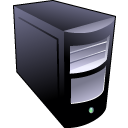 Switch

de:bb:10:8c:43:4a
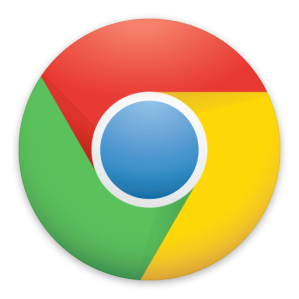 ?.?.?.?
56:67:e7:bc:93:d2
Listening on UDP port 67 for a reply
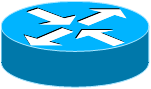 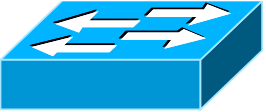 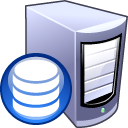 Listening on UDP port 68 for requests
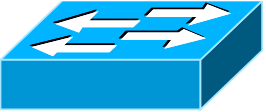 Not listening for DHCP messages on port 68
DHCP Server
129.10.1.1
fe:d1:e5:bb:e6:92
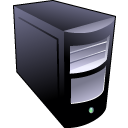 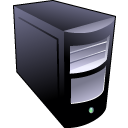 DHCP Offer Packet
112
48
96
0
Ethernet
Header
[Server MAC Addr.]
Dest. MAC Address
Frame Len.
Source MAC Address
[Calculate]
[Client MAC Addr.]
12
31
24
0
4
8
16
19
5
4
0
[Calculate]
Datagram Length
HLen
Version
DSCP/ECN
0
0
0
Offset
Identifier
Flags
IPv4
Header
Client has no IP address yet, so broadcast
32
17
[Calculate]
Checksum
TTL
Protocol
[Server IP Address]
Source IP Address
255.255.255.255
Destination IP Address
67
68
Dest Port
Source Port
UDP
Header
Checksum
Datagram Length
[Calculate]
[Calculate]
0.0.0.0
Client IP Address
Offer the client a configuration
[Offered IP Address, e.g., 129.10.0.53]
Your IP Address
DHCP
Message
(abbreviated)
Server IP Address
[Server IP Address]
Gateway IP Address
0.0.0.0
Client Hardware Address
[Client MAC Addr.]
DHCP Offer
Gateway
Router
129.10.0.1
ef:a9:5d:3d:44:07
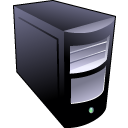 Switch

de:bb:10:8c:43:4a
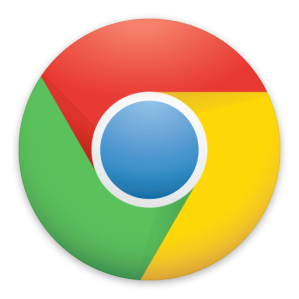 ?.?.?.?
56:67:e7:bc:93:d2
Listening on UDP port 67 for a reply
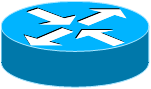 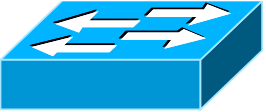 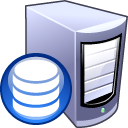 Listening on UDP port 68 for requests
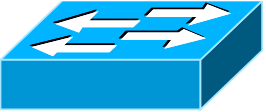 DHCP Server
129.10.1.1
fe:d1:e5:bb:e6:92
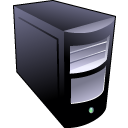 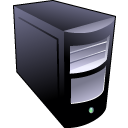 DHCP Request Packet
Still a broadcast; all DHCP servers will observe which offer the client has chosen
112
48
96
0
Ethernet
Header
[Client MAC Addr.]
Dest. MAC Address
Frame Len.
Source MAC Address
[Calculate]
FF:FF:FF:FF:FF:FF
12
31
24
0
4
8
16
19
5
4
0
[Calculate]
Datagram Length
HLen
Version
DSCP/ECN
0
0
0
Offset
Identifier
Flags
IPv4
Header
32
17
[Calculate]
Checksum
TTL
Protocol
0.0.0.0
Source IP Address
255.255.255.255
Destination IP Address
Client’s IP address is still unknown
68
67
Dest Port
Source Port
UDP
Header
Checksum
Datagram Length
[Calculate]
[Calculate]
0.0.0.0
Client IP Address
0.0.0.0
Your IP Address
Requested IP address as option
DHCP
Message
(abbreviated)
Server IP Address
[Server IP Address]
Gateway IP Address
0.0.0.0
Client Hardware Address
[Client MAC Addr.]
DHCP Ack Packet
112
48
96
0
Ethernet
Header
[Client MAC Addr.]
[Server MAC Addr.]
Dest. MAC Address
Frame Len.
Source MAC Address
[Calculate]
12
31
24
0
4
8
16
19
5
4
0
[Calculate]
Datagram Length
HLen
Version
DSCP/ECN
0
0
0
Offset
Identifier
Flags
IPv4
Header
32
17
[Calculate]
Checksum
TTL
Protocol
[Server IP Address]
Source IP Address
[Offered IP Address, e.g., 129.10.0.53]
255.255.255.255
Destination IP Address
67
68
Dest Port
Source Port
UDP
Header
Checksum
Datagram Length
[Calculate]
[Calculate]
0.0.0.0
Client IP Address
[Offered IP Address, e.g., 129.10.0.53]
Your IP Address
DHCP
Message
(abbreviated)
Server IP Address
[Server IP Address]
Gateway IP Address
0.0.0.0
Client Hardware Address
[Client MAC Addr.]
DHCP Options
All options have a code that identifies them

Required options:
#1: the subnet mask for the network the client is on
#3: IP address of the gateway router
#6: IP addresses of local DNS resolvers
#50: Offered IP address (must be in Requests)
#51: IP address lease time
#53: DHCP message type (e.g., Discover, Offer, Request, Ack)
#54: DHCP server identifier (to disambiguate multiple Offers)

Many, many optional options:
#4: IP addresses of local Network Time Protocol (NTP) servers
#12: host name assigned to the client
DHCP Renewal
All leases come with a timeout (lease time)

Hosts will try to renew this lease once it is halfway expired
Send new DHCP Request with same config
DHCP server responds with new lease

If no response, hosts keep trying

If no answer by lease expiry, must stop using IP address
Start over again with DHCP Discover message
DHCP Wrap Up
DHCP helps automatically configure hosts on a network

Designed to function in complex network environments
More than one DHCP server
DHCP server is many hops away from clients

Baseline negotiation is four messages: Discover, Offer, Request, Ack
Client receives a configuration with a lease time
As lease ages, the client must obtain a new lease

Warning: DHCP is not secure!
Clients cannot authenticate DHCP servers
Leads to DHCP spoofing attacks
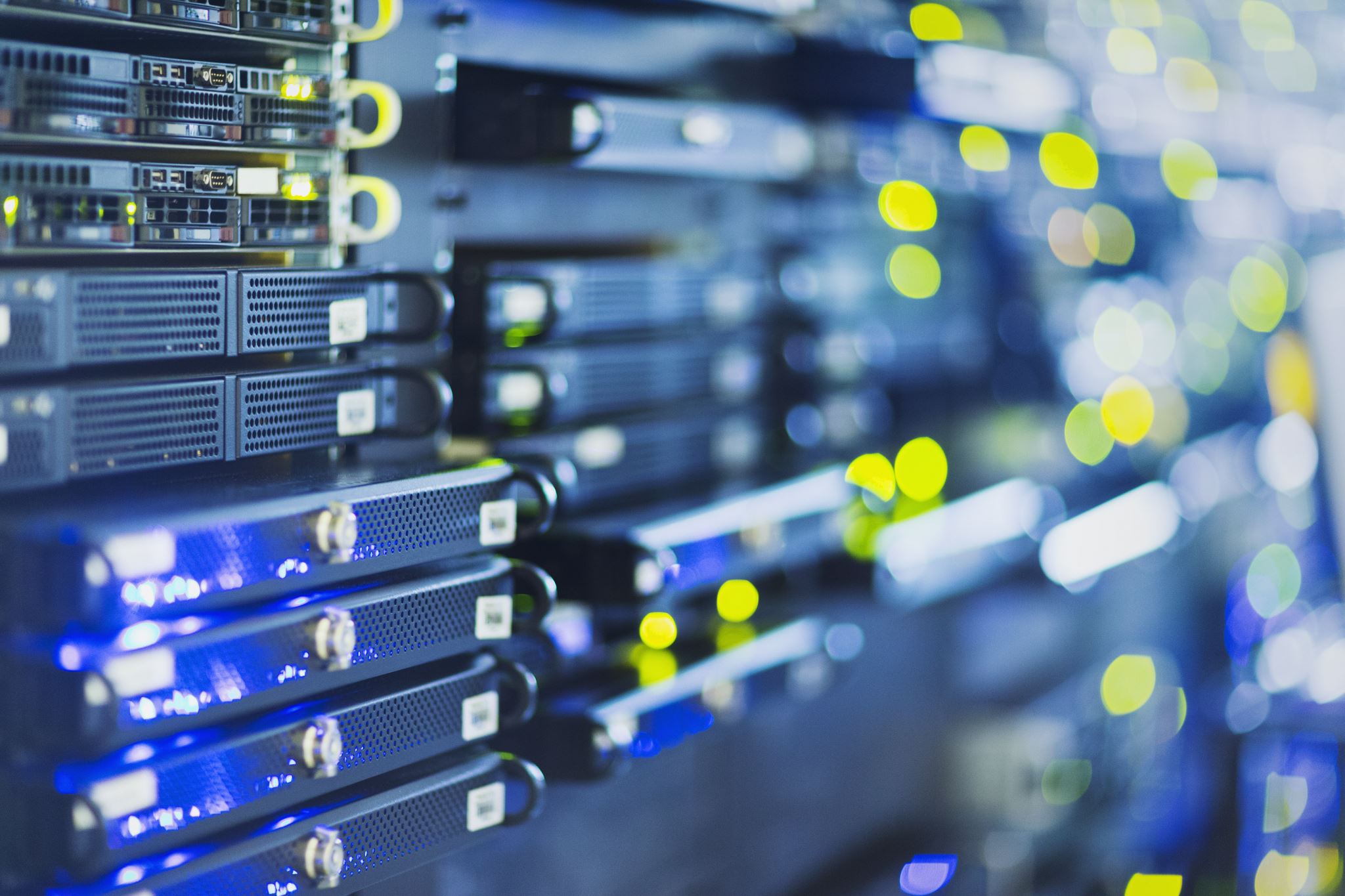 DHCP and IPv6
DHCPv6 is a complete rewrite of DHCP

Configures clients with:
An IP network prefix
A local gateway and DNS resolver
The local MTU

IPv6 address may be assigned or generated by the client
i.e., randomly choose the least significant 64 bits
Dynamic Host Configuration Protocol (DHCP)
Address Resolution Protocol (ARP)
112
48
96
0
Ethernet
Header
Dest. MAC Address
Frame Len.
[Calculate]
[Your MAC Addr.]
Source MAC Address
How do we get the destination MAC address? Who’s MAC address is it?
12
31
24
0
4
8
16
19
5
4
0
Datagram Length
[Calculate]
HLen
Version
DSCP/ECN
0
0
0
Offset
Identifier
Flags
IPv4
Header
32
6
Checksum
[Calculate]
TTL
Protocol
[Assigned via DHCP]
Source IP Address
[Determined via DHCP]
Destination IP Address
How does this computer get an IP address? It must be within the local network’s prefix.
4
31
0
16
How does this computer figure out the IP address of the local DNS resolver?
UDP
Header
[Chosen at Random]
Source Port
53
Destination Port
Checksum
[Calculate]
Length
[Calculate]
The layer 2 destination of the hop following the gateway router is the next router
Who is the Layer 2 Destination?
Gateway
Router
129.10.0.1
ef:a9:5d:3d:44:07
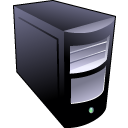 Switch

de:bb:10:8c:43:4a
Router
8.0.0.1
7e:ed:cb:56:d6:dc
Switch

83:62:8f:32:4e:d1
DNS Resolver
8.8.8.8
a8:a2:7f:61:2f:f3
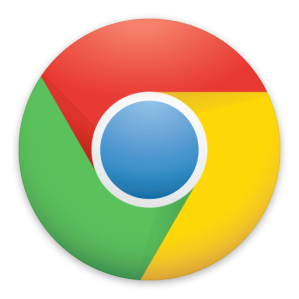 129.10.0.53
56:67:e7:bc:93:d2
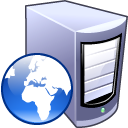 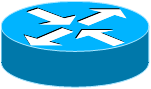 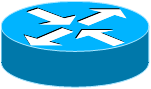 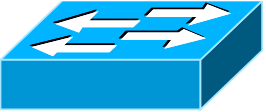 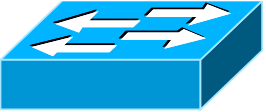 The local gateway is the layer 2 destination (if the layer 3 destination is out on the internet)
The switch is a layer 2 router, it has a forwarding table. It wants to deliver a packet to a specific layer 2 destination.
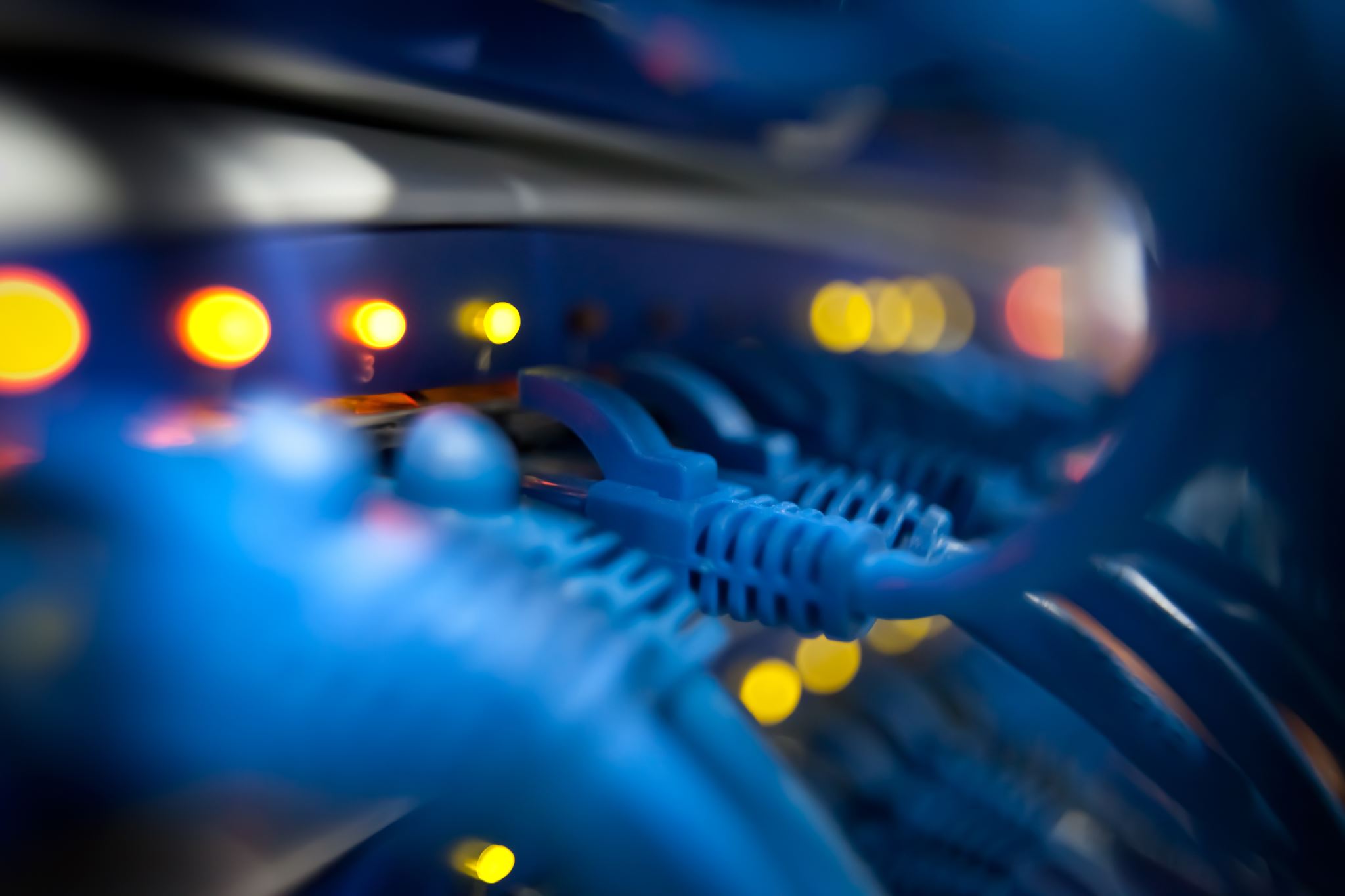 Do We Know The MAC of the Gateway?
NO
DHCP supplies the IP address of the local gateway router
DHCP also supplies the IP address of the local DNS resolver

How can a client determine the MAC address associated with a given IP address?

Address Resolution Protocol (ARP)
Address Resolution Protocol (ARP)
ARP allows hosts on a network to query the layer 2 address (e.g., MAC) associated with a given layer 3 address  (e.g., IPv4)
Hosts maintain an ARP cache containing known MACIPv4 mappings

Designed to work with multiple layer 2 and 3 address schemes
We will only look at Ethernet—IPv4 

ARP messages are carried as data over the layer 2 protocol
i.e., Ethernet/ARP, no layer 3 header at all
ARP messages are not routable at layer 3
ARP is a Layer 2 Protocol
Application
Transport
Network
ARP is meant to bind layer 2 and layer 3 addresses
ARP is unusual, it falls between layer 2 and layer 3
ARP
Data Link
Physical
30
ARP Message Format
1 for query, 2 for reply
4 bytes for IPv4
1 for Ethernet
0x0800 for IPv4
31
0
8
16
6 bytes for Ethernet
Network Type
Hardware Type
Operation
Hdwr. Addr. Len.
Net. Addr. Len.
Sender Hardware Addr.
Sender Hardware Addr.
Sender Network Addr.
Target Hardware Addr.
Sender Network Addr.
Target Hardware Addr.
Target Network Addr.
ARP Query for the Local Gateway Router
31
0
8
16
0x0800
1
Network Type
Hardware Type
1
6
4
Operation
Hdwr. Addr. Len.
Net. Addr. Len.
[Your MAC Address…
Sender Hardware Addr.
…]
Sender Hardware Addr.
[IP Address Assigned…
Sender Network Addr.
Target Hardware Addr.
… by DHCP]
Sender Network Addr.
FF:FF:FF:FF:FF:FF
Target Hardware Addr.
[Gateway IP Address from DHCP]
Target Network Addr.
Target Network Addr.
ARP Response from the Local Gateway Router
31
0
8
16
0x0800
1
Network Type
Hardware Type
2
6
4
Operation
Hdwr. Addr. Len.
Net. Addr. Len.
[Gateway’s MAC Address…
Sender Hardware Addr.
…]
Sender Hardware Addr.
[Gateway’s IP…
Sender Network Addr.
Target Hardware Addr.
… Address]
Sender Network Addr.
[Requestor’s MAC…
Target Hardware Addr.
…Address]
[Requestor’s IP Address]
Target Network Addr.
Target Network Addr.
ARP Query and Response
Gateway
Router
129.10.0.1
ef:a9:5d:3d:44:07
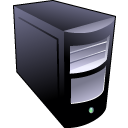 Switch

de:bb:10:8c:43:4a
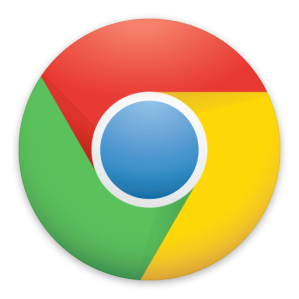 129.10.0.53
56:67:e7:bc:93:d2
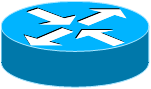 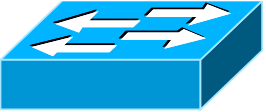 Query is broadcast to the LAN
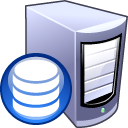 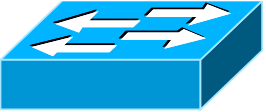 DHCP Server
129.10.1.1
fe:d1:e5:bb:e6:92
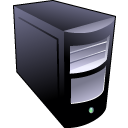 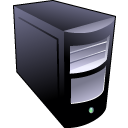 Example ARP Cache
cbw@localhost:~$ arp –a
?(192.168.4.26) at 64:07:f6:8e:9b:5e [ether] on enp15s0
_gateway (192.168.4.1) at c4:a8:16:24:02:14 [ether] on enp15s0
? (192.168.4.29) at 82:96:fe:a8:85:0b [ether] on enp15s0
? (192.168.4.27) at ac:67:84:e3:93:f3 [ether] on enp15s0
? (192.168.4.30) at d8:a3:5c:da:fb:e7 [ether] on enp15s0
112
48
96
0
Ethernet
Header
Dest. MAC Address
Frame Len.
[Calculate]
[Your MAC Addr.]
Source MAC Address
[Gateway’s MAC]
How do we get the destination MAC address? Who’s MAC address is it?
12
31
24
0
4
8
16
19
5
4
0
Datagram Length
[Calculate]
HLen
Version
DSCP/ECN
0
0
0
Offset
Identifier
Flags
IPv4
Header
32
6
Checksum
[Calculate]
TTL
Protocol
[Assigned via DHCP]
Source IP Address
[Determined via DHCP]
Destination IP Address
4
31
0
16
UDP
Header
[Chosen at Random]
Source Port
53
Destination Port
Checksum
[Calculate]
Length
[Calculate]
DHCP Protocol Revisited
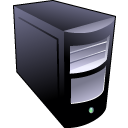 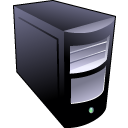 Decline the offered config
Discover: new client needs config information
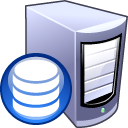 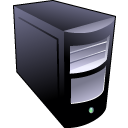 Offer config to a client
ARP probe to check if the offered IP address is free
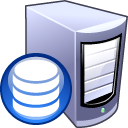 Negative ACK the client’s request
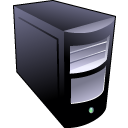 Request the offered config
Not a DHCP message!
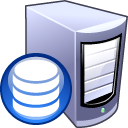 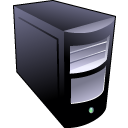 ACK the client’s request
Release the config
ARP Probe
An ARP probe is when a host sends an ARP query for their own (potential) IP address
In this case, the sender’s network address is set to 0.0.0.0

If they receive no response, the IP address is not in use by any other host
Free to send a DHCP Request, claim the offered IP address

If they receive a response, the IP address is already in use
Send a DHCP Decline, then send a new DHCP Discovery
Example ARP Probe
31
0
8
16
0x0800
1
Network Type
Hardware Type
1
6
4
Operation
Hdwr. Addr. Len.
Net. Addr. Len.
[Your MAC Address…
Sender Hardware Addr.
…]
Sender Hardware Addr.
0.0.0.0
Sender Network Addr.
Target Hardware Addr.
Sender Network Addr.
FF:FF:FF:FF:FF:FF
Target Hardware Addr.
[IP Address Offered by DHCP]
Target Network Addr.
Target Network Addr.
ARP Announcement
Used to preemptively tell hosts on a network a MACIPv4 binding
Also known as a gratuitous ARP
31
0
8
16
0x0800
1
Network Type
Hardware Type
1
6
4
Operation
Hdwr. Addr. Len.
Net. Addr. Len.
[Your MAC Address…
Sender Hardware Addr.
…]
Sender Hardware Addr.
[IP Address Assigned…
Sender Network Addr.
Target Hardware Addr.
…by DHCP]
Sender Network Addr.
00:00:00:00:00:00
Target Hardware Addr.
[IP Address Assigned by DHCP]
Target Network Addr.
Target Network Addr.
ARP Wrap Up
ARP allows hosts on a network to query the layer 2 address (e.g., MAC) associated with a given layer 3 address  (e.g., IPv4)
Hosts maintain an ARP cache containing known MACIPv4 mappings

Can be used to prevent erroneous IP address reuse (i.e., by ARP probing)

Can be used to announce a MACIPv4 mapping (gratuitous ARP)
Useful for gateways, DNS resolvers, etc.

Warning: ARP is not secure!
Clients cannot authenticate ARP messages
Leads to ARP spoofing attacks
ARP NDP and IPv6
ARP was replaced with the Neighbor Discovery Protocol (NDP) in IPv6
Layer 3 protocol, not layer 2 like ARP
Subset of ICMPv6
Additional features like MTU and DNS resolver discovery

Five types of messages
Router and neighbor solicitation (i.e., query and probe)
Router and neighbor advertisement (i.e., response and announcement)

Secure Neighbor Discovery Protocol (SEND)
Cryptographically authenticated NDP based on RPKI